We make IoT work
Mission Statement
As guardians of the connected world, we deliver best in class digital transformation, cyber security, and quality assurance solutions; enabling our clients to embrace and harness the power of the digital future.
Our Vision
To empower the connected world to be resilient, secure and seamlessly share data in order to enhance the end-user customer experience.
Our Solutions
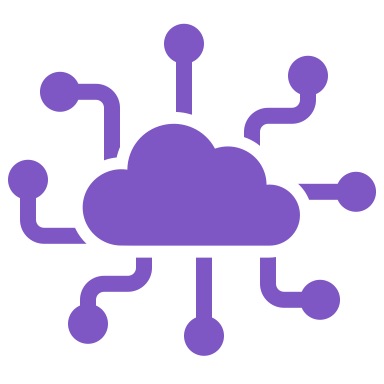 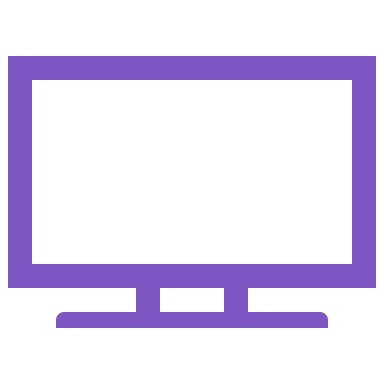 ContentPerfecting a Higher State of Media Content
SystemsQA Tests for End-User & Business Solutions
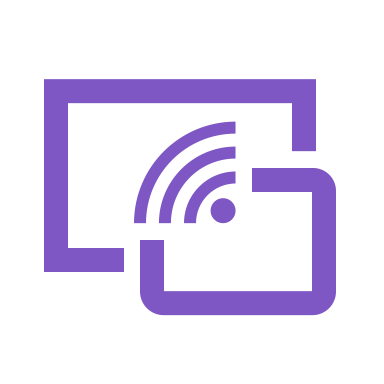 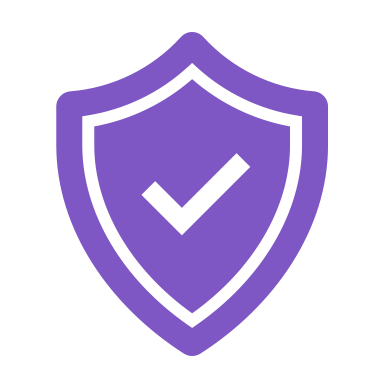 Cyber SecurityProtecting your Most Valuable Business Assets
DevicesTest Solutions for your Digital Devices
Our Offices
Global Coverage
Resillion is a world leader in providing end-to-end quality assurance, testing solutions and cyber security. With an ongoing investment into growing our products and services portfolio and increasing our geographical coverage, we are committed to ensuring the quality of the products and services delivered to our clients.
Test monitoring tool
Test monitoring tool
The goal
Analyzing tool for logs
Complex testlogs (=challenge)
Predict issues/problems
Extensive report (classification)
AI
Analyzing
Isolating
Providing context
Test monitoring tool
Value
A lot of manual intervention required
2-3 employees 
Repetition
Test monitoring tool
Planning
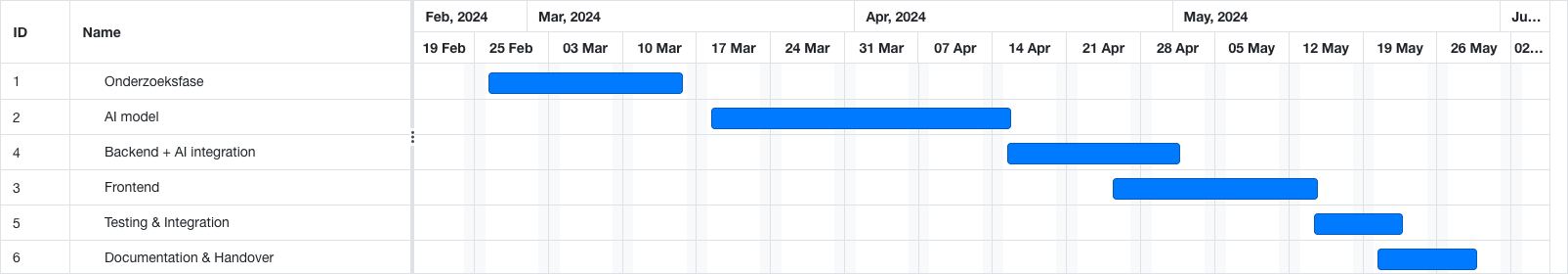 Communication
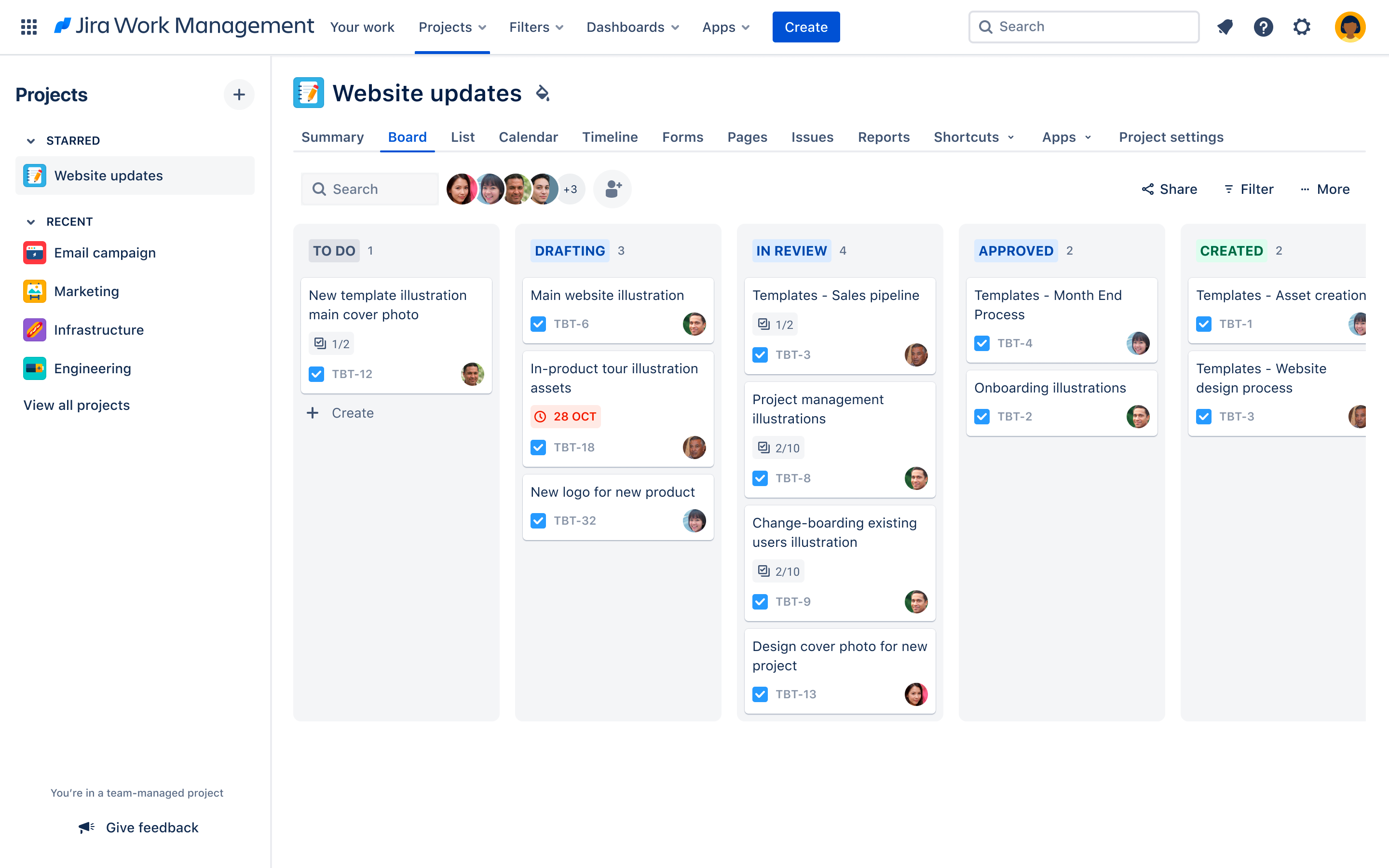 Daily stand-up
Weekly activity report
Bi-weekly demo 
Weekly HR conversation
Jira - Kanban